ΕΜΦΥΛΗ ΒΙΑ&ΚΥΡΩΣΕΙΣ
23ο ΣΥΝΕΔΡΙΟ ΕΝΩΣΗΣ ΠΟΙΝΙΚΟΛΟΓΩΝ & ΜΑΧΟΜΕΝΩΝ ΔΙΚΗΓΟΡΩΝ 
ΜΕ ΤΗ ΣΥΝΔΙΟΡΓΑΝΩΣΗ ΤΗΣ ΕΝΩΣΗΣ ΓΥΝΑΙΚΩΝ ΔΙΚΗΓΟΡΩΝ ΑΘΗΝΩΝ ‘’ΕΛΕΝΗ ΚΑΡΥΔΗ’’ & ΤΗΣ ΕΑΝΔΑ 


ΝΟΕΜΒΡΙΟΣ 2022
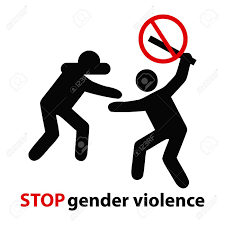 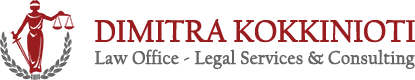 ΟΡΙΣΜΟΣ
Έμφυλη βία είναι «*Κάθε διάκριση ή βλαπτική συμπεριφορά που στρέφεται εναντίον κάποιου προσώπου και συμβαίνει εξαιτίας του (πραγματικού ή θεωρούμενου) κοινωνικού του φύλου ή σεξουαλικού του προσανατολισμού». Ακόμη και οι απειλές τέτοιων πράξεων, ο εξαναγκασμός ή και η στέρηση ελευθερίας αποτελούν έμφυλη βία. Μπορεί να τελεστεί τόσο σε ιδιωτικό όσο και σε δημόσιο χώρο (σπίτι, εργασία, Μέσα Μαζικής Μεταφοράς κλπ.)
Εμπεριέχει τη χρήση υπαρκτής ή υποτιθέμενης δύναμης – εξουσίας και χρησιμοποιείται ως μέσο άσκησης κοινωνικού ελέγχου, τιμωρίας και «σωφρονισμού» των ατόμων που την υφίστανται.
*Κέντρο Γυναικείων μελετών και ερευνών, ‘Διοτίμα’
ΤΥΠΟΙ & ΜΟΡΦΕΣ
Η έμφυλη βία συχνά στρέφεται και εναντίον των ΛΟΑΤΚΙ ατόμων (λεσβιών, ομοφυλόφιλων, αμφιφυλόφιλων, τρανς, ιντερσέξ).
Σύμφωνα με τους διεθνώς αναγνωρισμένους ορισμούς της έμφυλης βίας (GBVIMS), οι βασικοί τύποι της είναι τέσσερις: Σεξουαλική, Σωματική, Ψυχολογική και Οικονομική βία. Οι μορφές της έμφυλης βίας είναι: Λεκτική, σωματική, ψυχολογική - συναισθηματική κακοποίηση, βιασμός, σεξουαλική βία, σεξουαλική παρενόχληση, εμπορία ανθρώπων (human trafficking), σεξουαλική εκμετάλλευση, οικονομική βία, εξαναγκαστικός σε γάμο, Ακρωτηριασμός Γυναικείων Γεννητικών Οργάνων, stalking.
Πλέον θλιβερή είναι η περίπτωση της έμφυλης βίας σε βάρος ατόμων με αναπηρία, σωματική, πολύ δε περισσότερο νοητική  ( ΑμεΑ). Σύμφωνα με την Εμμανουέλ Πιέ, γιατρού και μέλους της οργάνωσης «Ενάντια στο βιασμό», τη χρονιά 2008-2009, πάνω από 50 γυναίκες με αναπηρία ζήτησαν τη βοήθεια της οργάνωσης γιατί είχαν υποστεί βιασμό (17 από τον πατέρα ή πεθερό, 8 από τον σύντροφο, 15 από κοντινά πρόσωπα, οικογενειακούς φίλους ή γείτονες και 11 από άτομα που έχουν εξουσία, γιατρούς, δικηγόρους, νοσοκόμους). Οι άνδρες με σωματική και διανοητική αναπηρία έχουν τέσσερις φορές περισσότερες πιθανότητες να πέφτουν θύματα SGBV από ό,τι άλλοι σε ένα περιβάλλον ιδρυματικής φροντίδας.
* ΟΗΕ : Έρευνα σε περισσότερες από 25 χώρες, αναφορές σεξουαλικής βίας κατά αγοριών και ανδρών - χώρες που πλήττονται από συγκρούσεις
ΕΝΔΟΟΙΚΟΓΕΝΕΙΑΚΗ  ΒΙΑ
Ένα μεγάλο κεφάλαιο της έμφυλης βίας είναι η ενδοοικογενειακή βία, καθώς αποτελεί μια από τις πιο διαδεδομένες μορφές έμφυλης βίας, παγκοσμίως. Πρόκειται για (λεκτική, ψυχολογική/συναισθηματική, σωματική, σεξουαλική, οικονομική) κακοποίηση ή απειλή βίας, που ασκείται μεταξύ (πρώην ή νυν) συζύγων, συντρόφων, μερών του συμφώνου συμβίωσης, ή μεταξύ άλλων μελών μιας οικογένειας.
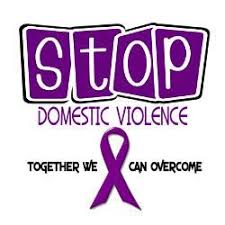 7 ΜΟΡΦΕΣ ΒΙΑΣ
Παράγοντες που συμβάλλουν στη βία λόγω φύλου
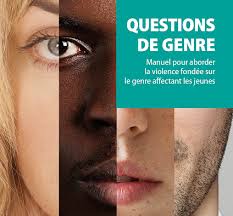 The Council of Europe
Σεξουαλική παρενόχληση και βία στον κυβερνοχώρο
Η πανδημία του κορονοϊού έχει οδηγήσει σε δραματική αύξηση της βίας κατά των γυναικών και των ανηλίκων  στα μέσα κοινωνικής δικτύωσης και στο διαδίκτυο γενικότερα. Τον Δεκέμβριο του 2021, οι ευρωβουλευτές ζήτησαν έναν κοινό ορισμό για την έμφυλη βία στον κυβερνοχώρο σε επίπεδο ποινικού δικαίου, καθώς και εναρμονισμένες ελάχιστες και μέγιστες ποινές. Το αίτημα βασίζεται σε έκθεση του 2016 για τη διαδικτυακή παρενόχληση. Μια επικαιροποιημένη αντίστοιχη έκθεση, φανταστείτε τί θα καταδείξει !!  
Βασικό στοιχείο της αντικειμενικής υπόστασης του αδικήματος :  η παρενοχλητική συμπεριφορά να είναι εν γνώσει του δράστη ανεπιθύμητη για το θύμα και να δημιουργεί φόβο ή ανησυχία σε αυτό, π.χ. α. με την αποστολή συνεχών ανεπιθύμητων ηλεκτρονικών μηνυμάτων –είτε μέσω ηλεκτρονικού ταχυδρομείου είτε μέσω social media-, β. με την επίμονη και επίσης ανεπιθύμητη αποστολή αιτημάτων φιλίας.
Cyber stalking
Ενδιαφέρον παρουσιάζει σε κάθε περίπτωση ο ορισμός και η περιπτωσιολογία του αδικήματος του Cyber stalking όπως τίθενται υπό το αγγλικό δίκαιο: «To Stalking μπορεί να γίνει στο Διαδίκτυο και μέσω email. Αυτό είναι γνωστό ως «Cyber stalking». Μάλιστα μπορεί να περιλαμβάνει τη χρήση ιστότοπων κοινωνικής δικτύωσης, δωματίων συνομιλίας και άλλων φόρουμ που διευκολύνονται από την τεχνολογία.
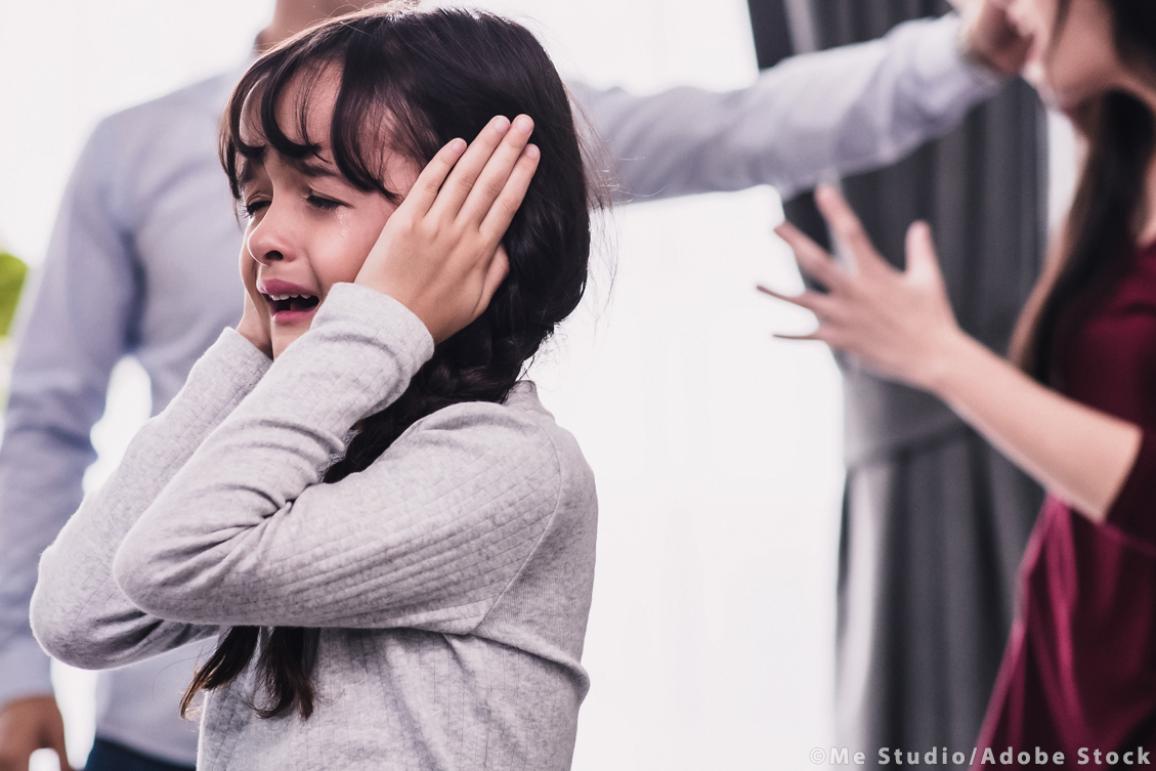 1 στις 3 γυναίκες στην ΕΕ έχει πέσει θύμα σωματικής και/ή σεξουαλικής βίας από την ηλικία των 15 ετών ©AdobeStock_Me Studio
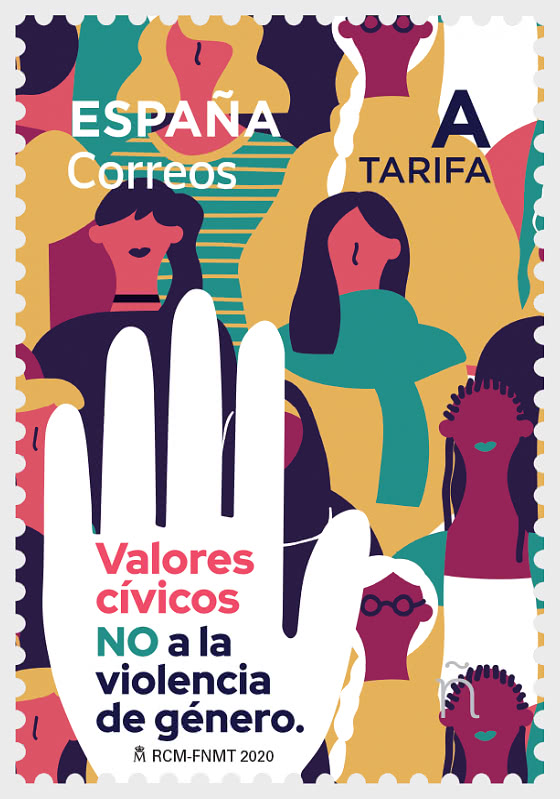 Νόμος και οι κυρώσεις
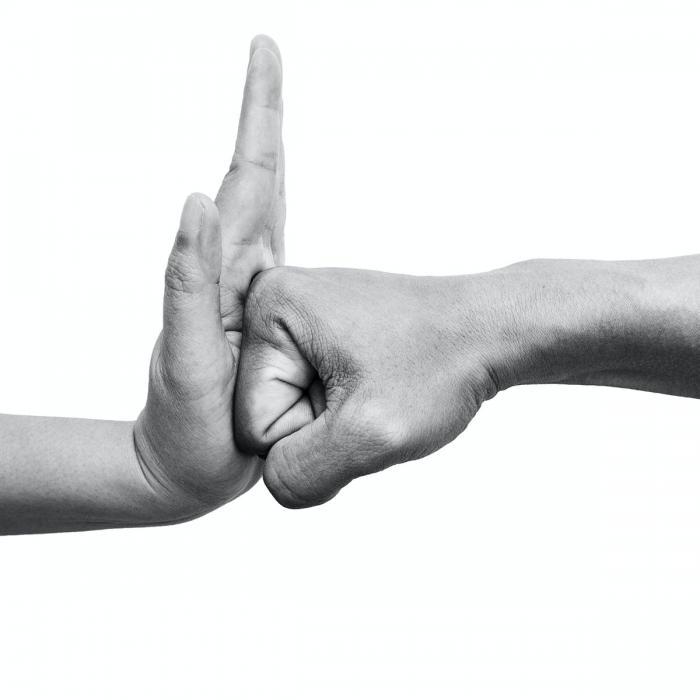 Η Σύμβαση της Κωνσταντινούπολης
Η Σύμβαση της Κωνσταντινούπολης, υπογράφηκε στις 11 Μαΐου 2011 στην Κωνσταντινούπολη, υιοθετήθηκε από το Συμβούλιο της Ευρώπης το 2011, τέθηκε σε ισχύ το 2014 και υπογράφηκε από την Ε.Ε. το 2017.  Είναι το πρώτο διεθνώς νομικά δεσμευτικό κείμενο του είδους του - τα κράτη που την επικυρώνουν πρέπει να ακολουθούν ενδελεχή, δεσμευτικά κριτήρια για την πρόληψη της έμφυλης βίας, την προστασία των θυμάτων και την τιμωρία των αυτουργών.
 Ήταν μια συνθήκη-σταθμός για το Συμβούλιο της Ευρώπης με στόχο να θέσει τέλος στη βία κατά των γυναικών. Ήταν η πρώτη σύμβαση που έθετε ξεκάθαρα νομικά κριτήρια για την τιμωρία των δραστών και έθετε το πλαίσιο για θετικά μέτρα πρόληψης της έμφυλης βίας και προστασίας των θυμάτων. Αν και η Συνθήκη αυτή υπεγράφη στην Κωνσταντινούπολη, η Τουρκία τον περασμένο Μάρτιο ανακοίνωσε την αποχώρησή της από αυτή, προκαλώντας διεθνείς αντιδράσεις.
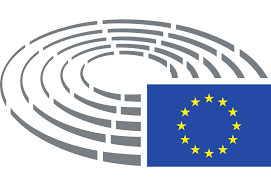 Ν. 4531/2018
Με τον Νόμο 4531/5.4. 2018. Μέρος 1ο-  Κυρώθηκε και έχει την ισχύ, που ορίζει το άρθρο 28 παρ. 1 του Συντάγματος, η Σύμβαση του Συμβουλίου της Ευρώπης για την Πρόληψη και την Καταπολέμηση της Βίας κατά των γυναικών και της Ενδοοικογενειακής Βίας. 
Η παρούσα Σύμβαση τυγχάνει εφαρμογής αναφορικά με όλες τις μορφές βίας σύμφωνα με το άρθρο 2 του νόμου
Ν. 4531/2018
Στα άρθρα 32, 33, 34, 35,36, 37, 38,39,40 ,41,42 τυποποιούνται τα αδικήματα που στοιχειοθετούν βια κατά των γυναικών ήτοι ειδικώς και αντιστοίχως  :  
γάμοι  τελεσθέντες  υπό το κράτος εξαναγκασμού 
Ψυχολογική βία				
Μη εμφανής παρακολούθηση ή παρενόχληση (Stalking)
Σωματική βία
Ακρωτηριασμός των γυναικείων γεννητικών οργάνων
Αναγκαστική έκτρωση και αναγκαστική στείρωση.
Σεξουαλική παρενόχληση
Συνδρομή ή παρακίνηση σε διάπραξη αδικήματος και απόπειρα
Απαράδεκτες δικαιολογήσεις εγκλημάτων, συμπεριλαμβανομένων των εγκλημάτων που διαπράττονται στο όνομα της ούτως αποκαλούμενης «τιμής».
Στο ελληνικό δίκαιο
Ν. 4808/2021  (άρ 4) Απαγόρευσή βίας και παρενόχλησης στη  εργασία σε συνδυασμό με την ΥΑ της 29.8.2022 για πρόστιμα και κυρώσεις μεταξύ άλλων την παρενόχληση και βία στη εργασία. 
Ν. 4604.2019 ( Μέρος Α) θεσπίζει μέτρα και πολιτικές για την ισότητα των φύλων, την καταπολέμηση της έμφυλης βίας και των διακρίσεων , κάνοντας λόγο για ‘’έμφυλη διάκριση’’ , σύσταση Συμβουλευτικών Κέντρων Γυναικών και Ξενώνων Φιλοξενίας Κακοποιημένων Γυναικών σου ΟΤΑ Α’ ΒΑΘΜΟΥ. 
Σε αστικό επίπεδο, το θύμα δικαιούται αποζημίωσης ερειδόμενη στις διατάξεις του Α.Κ. και της παραβίασης των θεμελιωδών διατάξεων της προστασίας της προσωπικότητας βάσει του Συντάγματος και της Ευρωπαϊκής Σύμβασης  Ανθρωπίνων Δικαιωμάτων [ ΕΣΔΑ]
Στο ελληνικό δίκαιο
Περαιτέρω, στον ειδικότερο Ν. 3500/2006 ‘’Περί Ενδοοικογενειακής Βίας’’ ( άρθρα 6, 7, 8 )  προβλέπονται ποινές  από φυλάκιση τουλάχιστον  6 μηνών ως και κάθειρξη.  
Στον Ποινικό Κώδικα πλειάδα άρθρων, με τον όρο «βία», «χρήση βίας» , με την απειλή βίας»  στην αντικειμενική τους υπόσταση,  προβλέπουν κυρώσεις και ειδικότερα :
Αρ. 312 ΠΚ
Σωματική βλάβη αδυνάμων ατόμων: Όποιος προκαλεί σωματική κάκωση ή βλάβη της υγείας σε  ανήλικο ή σε πρόσωπο  που δεν μπορεί να υπερασπιστεί τον εαυτό του  εφόσον τα πρόσωπα αυτά βρίσκονται υπό την επιμέλεια ή την προστασία του δράστη βάσει νόμου, δικαστικής απόφασης ή πραγματικής κατάστασης , συνοικούν με τον δράστη ή έχουν μαζί του σχέση εργασίας ή υπηρεσίας, τιμωρείται  α)  για την πράξης της σωματικής βλάβης του άρ. 308 ΠΚ , με φυλάκιση τουλάχιστον ενός (1) έτους , β) για την πράξης της  επικίνδυνης σωματικής βλάβης του άρ. 309 ΠΚ, με   φυλάκιση τουλάχιστον δύο (2) ετών,  γ) για την πράξης της  βαριάς σωματικής βλάβης του άρ. 310 παρ. 1 εδ. α,  ΠΚ , με φυλάκιση τουλάχιστον  τριών ( 3) ετών  και αν επεδίωκε τη βαριά σωματική  βλάβη με κάθειρξη   δ) για την πράξης της  θανατηφόρας σωματικής βλάβης του αρ. 311 ΠΚ  με κάθειρξη.
Οι ίδιες ποινές επιβάλλονται αν η πράξη τελέστηκε σε βάρος συζύγου εντός γάμου, ή συντρόφου κατά την συμβίωση ! Ενώ η τέλεση της πράξης σε βάρος εγκύου συνιστά επιβαρυντική περίπτωση.
Αρ. 312 ΠΚ
Περαιτέρω, προβλέπεται ειδικώς ότι η τέλεση των άνω μερικότερων πράξεων ΕΝΩΠΙΟΝ ΑΝΗΛΙΚΟΥ, εξοιμοιούται η πρόκληση σωματικής βλάβης εις βάρος ανηλίκου! 
Τέλος με φυλάκιση τουλάχιστον τριών (3) ετών τιμωρείται και η μεθοδευμένη πρόκληση έντονου σωματικού πόνου ή σωματικής εξάντλησης επικίνδυνης για την υγεία, ή ψυχικού πόνου ικανού να επιφέρει σοβαρή ψυχική βλάβη, ιδίως με την παρατεταμένη απομόνωση, σε βάρος των άνω  προσώπων, ( της παραγρ. 1 ) .
Αρ. 330 ΠΚ
Παράνομη Βία: Όποιος με σωματική βία ή απειλή σωματικής βίας ή άλλης παράνομης πράξης ή παράλειψης εξαναγκάζει ‘άλλον σε πράξη, παράλειψη ή ανοχή για τις οποίες ο παθών δεν έχει υποχρέωση τιμωρείται με  φυλάκιση εως δύο ( 2) ετών ή χρηματική ποινή , ανεξάρτητα αν το απειλούμενο κακό στρέφεται εναντίον του ίδιου του θύματος ή κάποιου από τους οικείους του.   
Αν η ως άνω  πράξη  τελείται σε βάρος ανηλίκου ή προσώπου που δεν μπορεί να υπερασπιστεί τον εαυτό του,  εφόσον τα πρόσωπα αυτά βρίσκονται υπό την επιμέλεια ή την προστασία του δράστη βάσει νόμου, δικαστικής απόφασης ή πραγματικής κατάστασης , συνοικούν με τον δράστη ή έχουν μαζί του σχέση εργασίας ή υπηρεσίας, επιβάλλεται φυλάκιση τουλάχιστον έξι ( 6) μηνών . 
Η ίδια ποινή επιβάλλεται όταν η πράξη τελείται σε βάρος συζύγου κατά τη διάρκεια του γάμου ή σε βάρος συντρόφου κατά τη διάρκεια της συμβίωσης.
Αρ. 333 ΠΚ
Απειλή:  Όποιος προκαλεί σε άλλον τρόμο ή ανησυχία απειλώντας αυτόν με βία ή άλλη παράνομη πράξη ή παράλειψη, τιμωρείται, κατ’ έγκληση ,  με φυλάκιση έως ένα (1) έτος  ή χρηματική ποινή.  Με την ποινή του προηγούμενου εδαφίου τιμωρείται και όποιος, χωρίς απειλή βίας ή άλλης παράνομης πράξης, προκαλεί σε άλλον τρόμο ή ανησυχία με την επίμονη καταδίωξη ή παρακολούθησή του, όπως ιδίως με την επιδίωξη διαρκούς επαφής με τη χρήση τηλεπικοινωνιακού ή ηλεκτρονικού μέσου ή με επανειλημμένες επισκέψεις στο οικογενειακό, κοινωνικό ή εργασιακό περιβάλλον αυτού, παρά την εκφρασμένη αντίθετη βούλησή του.  
 Επιβάλλεται φυλάκιση έως τρία ( 3)  έτη ή χρηματική ποινή αν η πράξη τελείται σε βάρος ανηλίκου ή προσώπου που δεν μπορεί να υπερασπίσει τον εαυτό του, εφόσον τα πρόσωπα αυτά βρίσκονται υπό την επιμέλεια ή την προστασία του δράστη βάσει νόμου, δικαστικής απόφασης ή πραγματικής κατάστασης, συνοικούν με αυτόν ή έχουν με αυτόν σχέση εργασίας ή υπηρεσίας ( κατά το αντίστοιχο λεκτικό των προαναφερόμενων άρθρων ) 
Η ίδια ποινή, φυλάκιση έως τρία ( 3) έτη  επιβάλλεται όταν η πράξη τελείται σε βάρος συζύγου κατά τη διάρκεια του γάμου ή σε βάρος συντρόφου κατά τη διάρκεια της συμβίωσης.
Αρ. 322 ΠΚ
ΑΡΠΑΓΗ : Κατά την παρ. 1 Όποιος με εξαπάτηση, βία ή απειλή βίας συλλαμβάνει, απάγει ή παράνομα κατακρατεί άλλον, έτσι ώστε να τον αποστερεί από την προστασία της πολιτείας και ιδίως όποιος περιάγει άλλον σε ομηρία ή σε άλλη παρόμοια κατάσταση στέρησης της ελευθερίας, τιμωρείται με κάθειρξη έως δέκα έτη. Αν η πράξη έγινε με σκοπό να εξαναγκαστεί ο παθών ή κάποιος άλλος σε πράξη, παράλειψη ή ανοχή για την οποία δεν υπάρχει υποχρέωσή του, επιβάλλεται κάθειρξη, εφόσον η πράξη δεν τιμωρείται βαρύτερα με βάση τους κανόνες της συρροής.
Αρ. 323 Α ΠΚ
ΕΜΠΟΡΙΑ ΑΝΘΡΩΠΩΝ : Στην βασική του μορφή , όποιος με τη χρήση βίας, απειλής βίας ή άλλων εξαναγκαστικών μέσων ή με επιβολή ή κατάχρηση εξουσίας, στρατολογεί, απάγει, μεταφέρει, κατακρατεί παράνομα, υποθάλπει, παραδίδει ή παραλαμβάνει άλλον με σκοπό την εκμετάλλευσή του, τιμωρείται με κάθειρξη και χρηματική ποινή.
Αρ. 336 ΠΚ,  337 ΠΚ
ΒΙΑΣΜΟΣ : Στη  βασική του μορφή, όποιος με σωματική βία ή με απειλή σοβαρού και άμεσου κινδύνου ζωής ή σωματικής ακεραιότητας εξαναγκάζει άλλον σε επιχείρηση ή ανοχή γενετήσιας πράξης τιμωρείται με κάθειρξη τουλάχιστον δέκα (10) ετών.
 Γενετήσια πράξη είναι η συνουσία και οι ίσης βαρύτητας με αυτήν πράξεις
ΠΡΟΣΒΟΛΗ ΓΕΝΕΤΗΣΙΑΣ ΑΞΙΟΠΡΕΠΕΙΑΣ : το αδίκημα τελείται όταν κάποιος προσβάλλει την αξιοπρέπεια άλλου στη σφαίρα της σεξουαλικής ζωής , με προτάσεις που μπορεί να έχουν είτε την μορφή ρητών δηλώσεων, είτε τη μορφή χειρονομιών και αφορούν στην τέλεση γενετήσιων πράξεων χωρίς παράλληλα να προϋποτίθεται σωματική επαφή, είτε επίδειξη γεννητικών οργάνων . Το έγκλημα της σεξουαλικής παρενόχλησης, στην  βασική του μορφή είναι επίσης πλημμέλημα και τιμωρείται με φυλάκιση έως ένα έτος ή με χρηματική ποινή. Στις επόμενες παραγράφους του άρθρου 337 ΠΚ προβλέπεται η ποινικά κολάσιμη συμπεριφορά μέσω τεχνολογιών πληροφορικής, στον χώρο εργασίας , εις βάρος παιδιών κάτω των 12 ετών.  
Μορφές βίας προς ευάλωτες ομάδες και ανήλικους, προβλέπονται και τιμωρούνται αυτοτελώς και στα ακόλουθα άρθρα του ΠΚ .
Ευάλωτες ομάδες και ανήλικοι
338 ΠΚ -κατάχρηση ανίκανου προς αντίσταση σε γενετήσια πράξη , 
339 ΠΚ- γενετήσιες πράξεις σε ανήλικους ή ενώπιόν τους   
342 ΠΚ – Κατάχρηση Ανηλίκων
343 ΠΚ- Κατάχρηση σε Γενετήσια Πράξη 
345 ΠΚ- Γενετήσια Πράξη μεταξύ συγγενών 
348 ΠΚ – Διευκόλυνση Προσβολών Ανηλικότητας
348Α   – Πορνογραφία Ανηλίκων 
348Β -  Προσέλκυση Παιδιών για Γενετήσιους Λόγους
348Γ- Πορνογραφικές Παραστάσεις Ανηλίκων
349 – Μαστροπεία
351 Α- Γενετήσια Πράξη με Ανήλικο
353 –Προσβολή γενετήσιας Ευπρέπειας
ΣΥΓΚΡΙΤΙΚΟ ΔΙΚΑΙΟ – ΑΝΑΦΟΡΑ ΣΤΟ ΔΙΕΘΝΕΣ ΠΟΙΝΙΚΟ ΔΙΚΑΣΤΗΡΙΟ
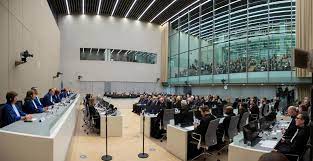 Στο βελγικό δίκαιο
Ένα πρώτο νομοσχέδιο αποσκοπεί στην εισαγωγή στον Ποινικό Κώδικα ενός άρθρου 396/1 που έχει ως εξής:  Χαρακτηρίζεται ως γυναικοκτονία, η δολοφονία ή η δολοφονία που διαπράχθηκε σε μια γυναίκα λόγω του φύλου της. Η γυναικοκτονία θα τιμωρηθεί, ανάλογα με τις περιστάσεις, ως φόνος ή ως δολοφονία».
Ένα δεύτερο νομοσχέδιο αποσκοπεί στην εισαγωγή στον Ποινικό Κώδικα άρθρου 395/1 που έχει ως εξής: Ως γυναικοκτονία χαρακτηρίζονται τα αδικήματα και τα πλημμελήματα που προβλέπονται στα άρθρα 393 έως 397, 401 και 404 που διαπράττονται σε βάρος γυναικείου προσώπου:
— είτε λόγω του φύλου τους
— είτε από άτομο που περιστασιακά συγκατοικεί με το θύμα
— ή από άτομο με το οποίο το άτομο διατηρεί ή διατηρούσε συναισθηματική σχέση.
Στο βελγικό δίκαιο
Επιπλέον, ένα ψήφισμα που καταδικάζει τη γυναικοκτονία εγκρίθηκε από το Κοινοβούλιο της Περιφέρειας των Βρυξελλών-Πρωτεύουσας στις 10 Ιουνίου 2016, καλώντας την κυβέρνηση των Βρυξελλών «να ζητήσει από την ομοσπονδιακή κυβέρνηση να χαρακτηρίσει τη γυναικοκτονία ποινικό αδίκημα και να αναγνωρίσει την ορολογία «γυναικοκτονία» σχετικά με βία με βάση το φύλο που ασκείται στα σώματα των γυναικών. »
Στο γαλλικό δίκαιο
Ο νόμος αναγνωρίζει επιβαρυντική περίσταση του «φύλου» όταν έχει προηγηθεί έγκλημα ή πλημμέλημα, που συνοδεύονται ή ακολουθούνται από σχόλια, γραφές, εικόνες, αντικείμενα ή πράξεις κάθε είδους που παραβιάζουν την τιμή ή την εκτίμηση του θύματος ή μιας ομάδας ατόμων στην οποία ανήκει το θύμα λόγω του πραγματικού ή υποτιθέμενου φύλου, του σεξουαλικού προσανατολισμού ή της ταυτότητας φύλου τους (άρθρο 171).
Στο γαλλικό δίκαιο
Ο όρος γυναικοκτονία χρησιμοποιείται στην πολιτική και στη σφαίρα των μέσων ενημέρωσης. Εμφανίστηκε τη δεκαετία του 1970 και στη συνέχεια θεωρητικοποιήθηκε το 1992 από τους κοινωνιολόγους Jill Radford και Diane Russell. Αυτή η έννοια χρησιμοποιείται πλέον από διάφορους διεθνείς πολιτικούς φορείς. Αναγνωρίστηκε λοιπόν το 2012 από τον Παγκόσμιο Οργανισμό Υγείας (ΠΟΥ), για τον οποίο οι γυναικοκτονίες «εντάσσονται στα πλαίσια της συστημικής βίας και μιας λογικής ανδρικής κυριαρχίας».
Ο γαλλικός Ποινικός Κώδικας δεν κατοχυρώνει τη λέξη γυναικοκτονία. Ωστόσο, η δολοφονία συζύγου, συντρόφου ή συντρόφου που συνδέεται με το θύμα με αστικό σύμφωνο αλληλεγγύης αποτελεί επιβαρυντική περίσταση ανθρωποκτονίας, σύμφωνα με το άρθρο 221-4 9° του Ποινικού Κώδικα, επισύροντας ισόβια κάθειρξη.
Στο γαλλικό δίκαιο
Σε περίπτωση βίας εντός του ζευγαριού, η εγγραφή στον δικαστικό φάκελο των δραστών σεξουαλικών ή βίαιων αδικημάτων είναι αυτόματη (εκτός αν ο δικαστής αποφασίσει διαφορετικά) για τα σοβαρότερα αδικήματα.
Επιβαρυντική περίσταση θεωρείται πλέον και η έννοια της παρενόχλησης εντός του ζευγαριού βάσει του άρθρου 222-33-2-1 του Ποινικού Κώδικα και οι ποινές αυξάνονται σε δέκα χρόνια φυλάκιση και 150.000 ευρώ πρόστιμα. Πρόστιμο όταν η παρενόχληση οδήγησε το θύμα σε αυτοκτονία ή απόπειρα αυτοκτονίας.
COUR PENALE INTERNATIONALE ΔΙΕΘΝΕΣ ΠΟΙΝΙΚΟ ΔΙΚΑΣΤΗΡΙΟ
Οι φεμινιστικές κινητοποιήσεις γύρω από τα δύο διεθνή δικαστήρια για την πρώην Γιουγκοσλαβία και για τη Ρουάντα ήρθαν σε μια στιγμή που η διεθνής κοινότητα άρχισε να κινητοποιείται για την ενίσχυση του διεθνούς ποινικού δικαίου. Αυτή ήταν μια καλή στιγμή για να προσπαθήσουμε να συμπεριλάβουμε τα εγκλήματα που σχετίζονται με το φύλο, και ιδιαίτερα τον βιασμό, στα αναδυόμενα διεθνή καταστατικά.
COUR PENALE INTERNATIONALE ΔΙΕΘΝΕΣ ΠΟΙΝΙΚΟ ΔΙΚΑΣΤΗΡΙΟ
Αυτό το κίνημα προς τη θεσμοθέτηση του βιασμού ως εγκλήματος πολέμου υπήρξε επιτυχία στο βαθμό που ο τελευταίος αναφέρεται πλέον ως έγκλημα πολέμου στο καταστατικό του Διεθνούς Ποινικού Δικαστηρίου για την πρώην Γιουγκοσλαβία (ICTY). 
Οι κινητοποιήσεις γύρω από το Διεθνές Ποινικό Δικαστήριο για τη Ρουάντα συνέβαλαν στην ενσωμάτωση των εγκλημάτων σεξουαλικής βίας και της βίας λόγω φύλου στο Καταστατικό της Ρώμης.
COUR PENALE INTERNATIONALE ΔΙΕΘΝΕΣ ΠΟΙΝΙΚΟ ΔΙΚΑΣΤΗΡΙΟ
Η υπόθεση Thomas Lubanga  [Ο Thomas Lubanga Dyilo, icc-01/04-01/06-2842.] 
η πρώτη υπόθεση που δικάστηκε από το ΔΠΔ, θα μπορούσε να ήταν μια ιδανική ευκαιρία για να δοκιμαστεί η χρήση των νέων διατάξεων περί δικαιοσύνης για το φύλο, αλλά προς λύπη των φεμινιστριών , η εισαγγελία δεν συμπεριέλαβε την κατηγορία της σεξουαλικής βίας στο κατηγορητήριο κατά του Λουμπάνγκα. Στην πραγματικότητα, ο Lubanga είχε κατηγορηθεί μόνο για τα εγκλήματα της στρατολόγησης παιδιών ( αγόρια και κορίτσια)  κάτω των 15 ετών και χρήσης τους στη μάχη στην Ρουάντα . Σε αυτή την περίπτωση, η εισαγγελία έδωσε προτεραιότητα στις κατηγορίες για χρησιμοποίηση των παιδιών - στρατιωτών για να στείλει ένα μήνυμα ότι το διεθνές δίκαιο θεωρεί τη στράτευση παιδιών ως σοβαρό έγκλημα, χωρίς  ωστόσο να καταδείξει το σκέλος της έμφυλης βίας.
ΑΝΤΙ ΕΠΙΛΟΓΟΥ
Ο Δικηγορικός Σύλλογος Αθηνών,  το 2022  υπέγραψε Πρωτόκολλο Συνεργασίας με τη Γενική Γραμματεία Δημογραφικής και Οικογενειακής Πολιτικής και Ισότητας των Φύλων (ΓΓΔΟΠΙΦ) ως και με το Κέντρο Ερευνών για Θέματα Ισότητας (ΚΕΘΙ), για την παροχή νομικών υπηρεσιών και νομικής βοήθειας (LEGAL AID) σε γυναίκες θύματα έμφυλης βίας. Το πρόγραμμα αυτό λειτουργεί,  με χρηματοδότηση του ΕΣΠΑ. Απαιτεί ως εκ τούτου μια γραφειοκρατική η αλήθεια είναι προδικασία , ήτοι   χρειάζεται  παραπεμπτικό από νομικό σύμβουλο της δομής φιλοξενίας ή του οικείου δήμου όπου κατοικεί το θύμα , στο οποίο παραπεμπτικό  καταγράφεται η ενδεδειγμένη  δικαστική ενέργεια , εν συνεχεία της διορίζεται δικηγόρος από τον Σύλλογο. Το πρόγραμμα αυτό είναι ελπιδοφόρο, παρόλη την γραφειοκρατία που απαιτεί, έχει λειτουργήσει στην πράξη, πιλοτικά τρόπον τινά,  αναμφίλεκτα χρήζει περαιτέρω επεξεργασίας, βελτίωσης και αμεσότητας!
Ομοίως και στην ίδια γραμμή ο Δικηγορικός Σύλλογος Πειραιά υπέγραψε πρωτόκολλο συνεργασίας με την Γενική Γραμματεία Δημογραφικής και Οικογενειακής Πολιτικής και Ισότητας των Φύλων του Υπουργείου Εσωτερικών για παροχή νομικών υπηρεσιών και νομικής βοήθειας (legal aid) σε γυναίκες θύματα έμφυλης βίας. 
Σήμερα, όσο ποτέ επισημαίνεται η αναγκαιότητα νομικής αναγνώρισης του όρου γυναικτονία , αλλά και θέσπισης ενιαίας Ευρωπαϊκής Οδηγίας όσο και ειδικού νομοθετικού πλαισίου για τα αδικήματα της σοβαρότερης και πιο επίμονης παραβίασης των ανθρωπίνων δικαιωμάτων στην ιστορία του ανθρώπου.
Σας  ευχαριστώ !